Priorités 2024
Orientations stratégiques
Finance durable : quelle place dans la relation 
avec nos contreparties financières ?
Intégrer la dimension RSE (notation extra financière, reporting CSRD, instruments de financement dédiés…) dans les échanges avec banques et investisseurs
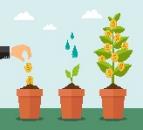 Quelle structure financière du bilan ?
Ajuster sa politique financière aux nouvelles conditions de marché Définir le niveau de financement approprié (dettes/fonds propres)
Optimiser le BFR et recourir aux outils de financements spécifiques
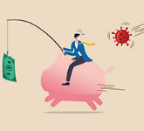 Une attention particulière aux ETI – PME
Quelles innovations numériques pour la trésorerie ?
Fintechs, nouveaux moyens de paiement, monnaie numérique de banque centrale : Quelles opportunités au service des entreprises et des parcours client, favorisant des paiements sûrs, efficaces et compétitifs ?
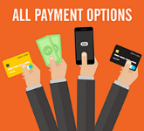 Thèmes opérationnels
Gestion des talents
Attirer et retenir une diversité de talents, les former et les faire évoluer en développant compétences techniques et soft skills
Gestion des risques géopolitiques et cyber
Dans un contexte très volatil, adopter une attitude proactive pour limiter les impacts potentiels en trésorerie des risques liés à la géopolitique ou à la cybercriminalité
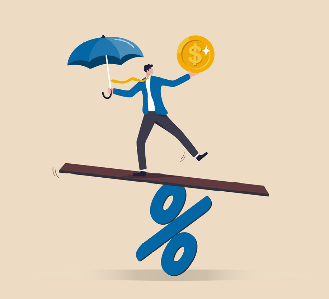 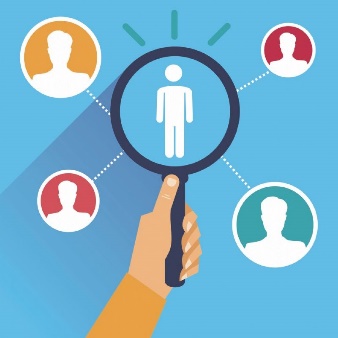 Janvier 2024